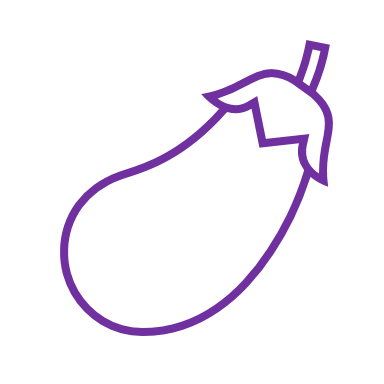 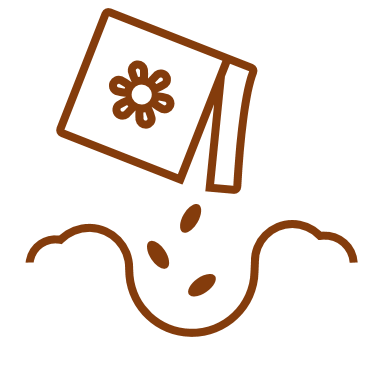 Aubergine

Eggplant
Pips

Seeds
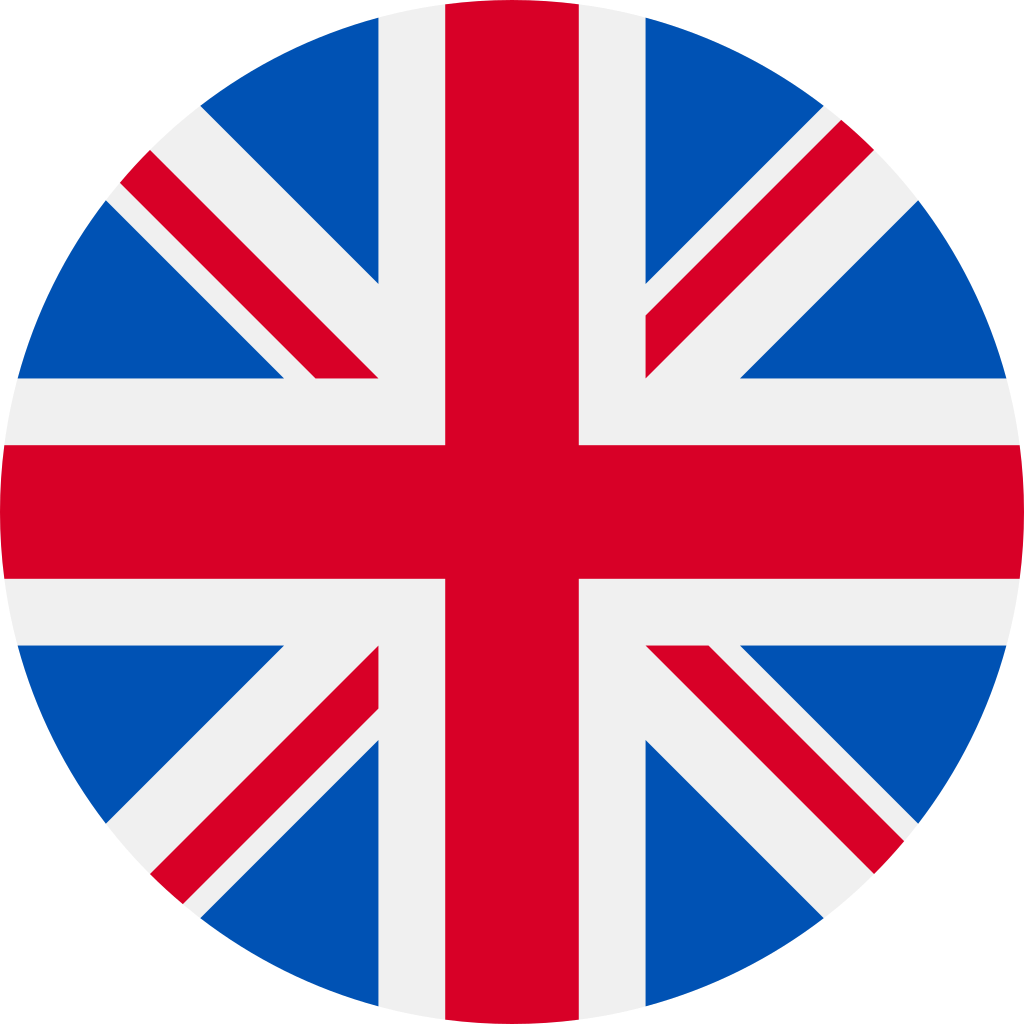 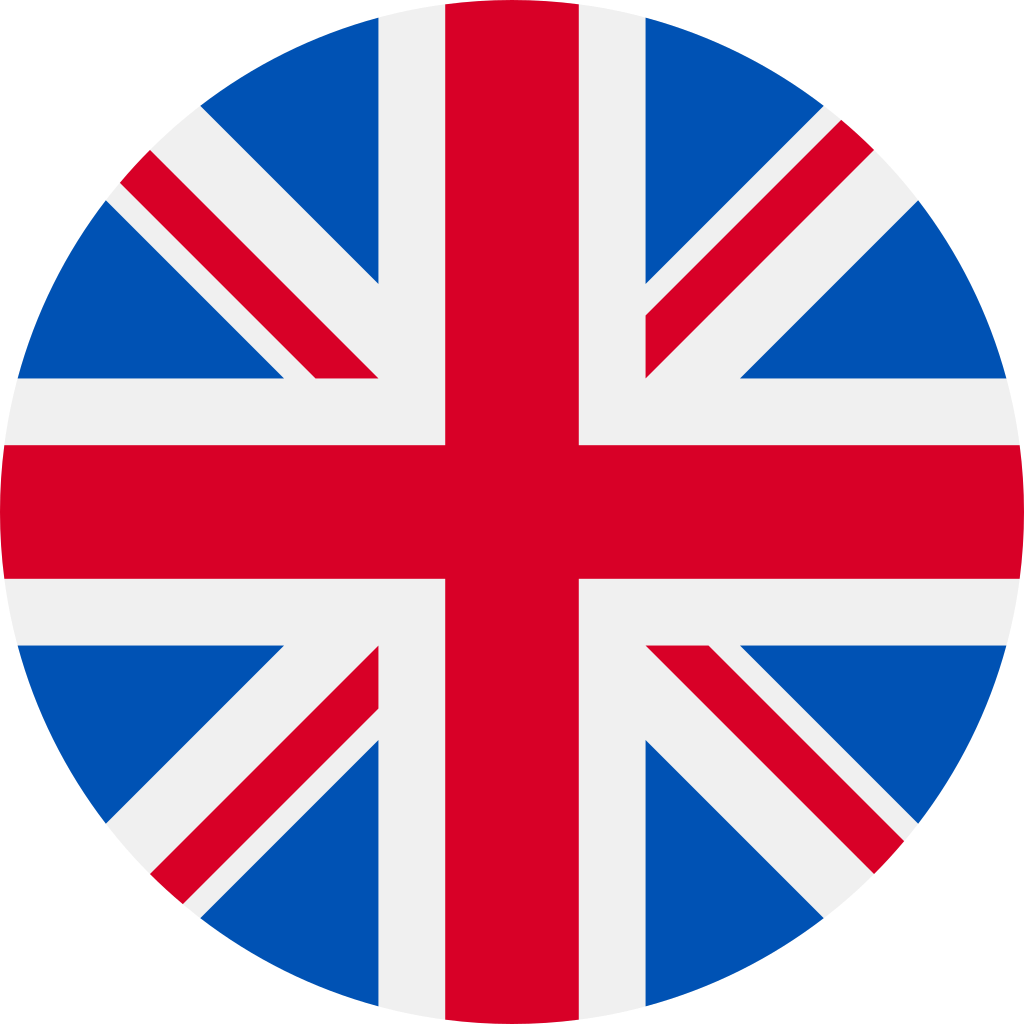 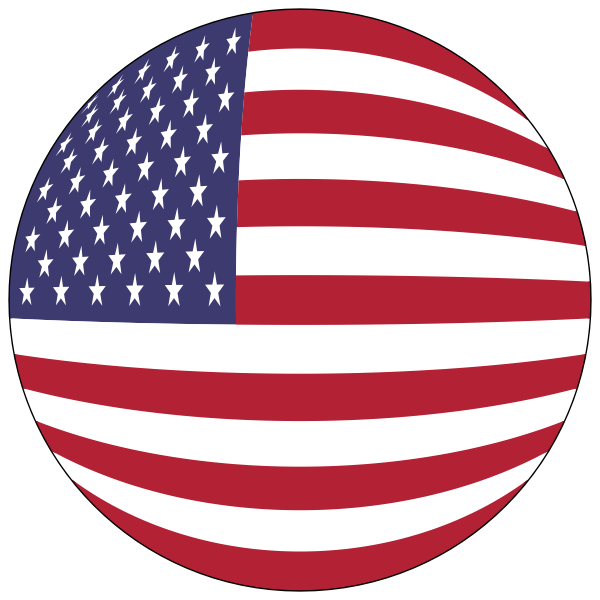 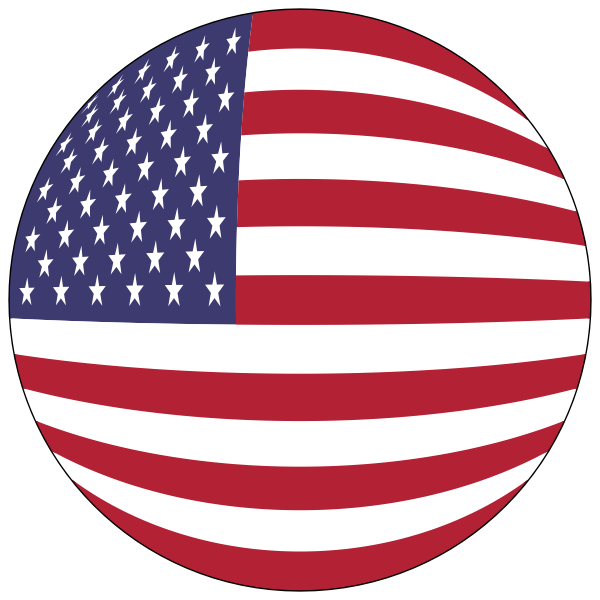 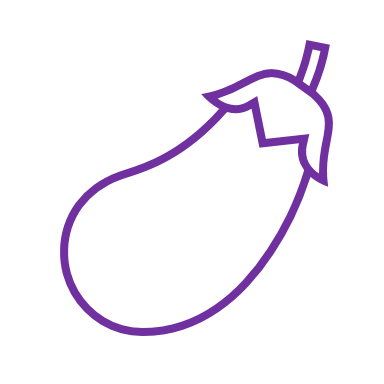 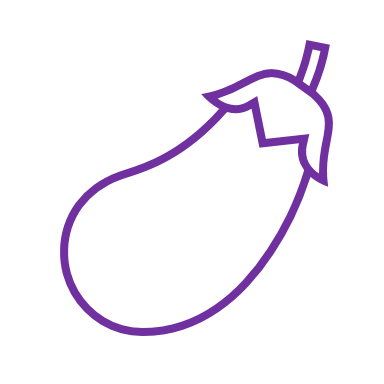 Aubergine

Eggplant
Aubergine

Eggplant
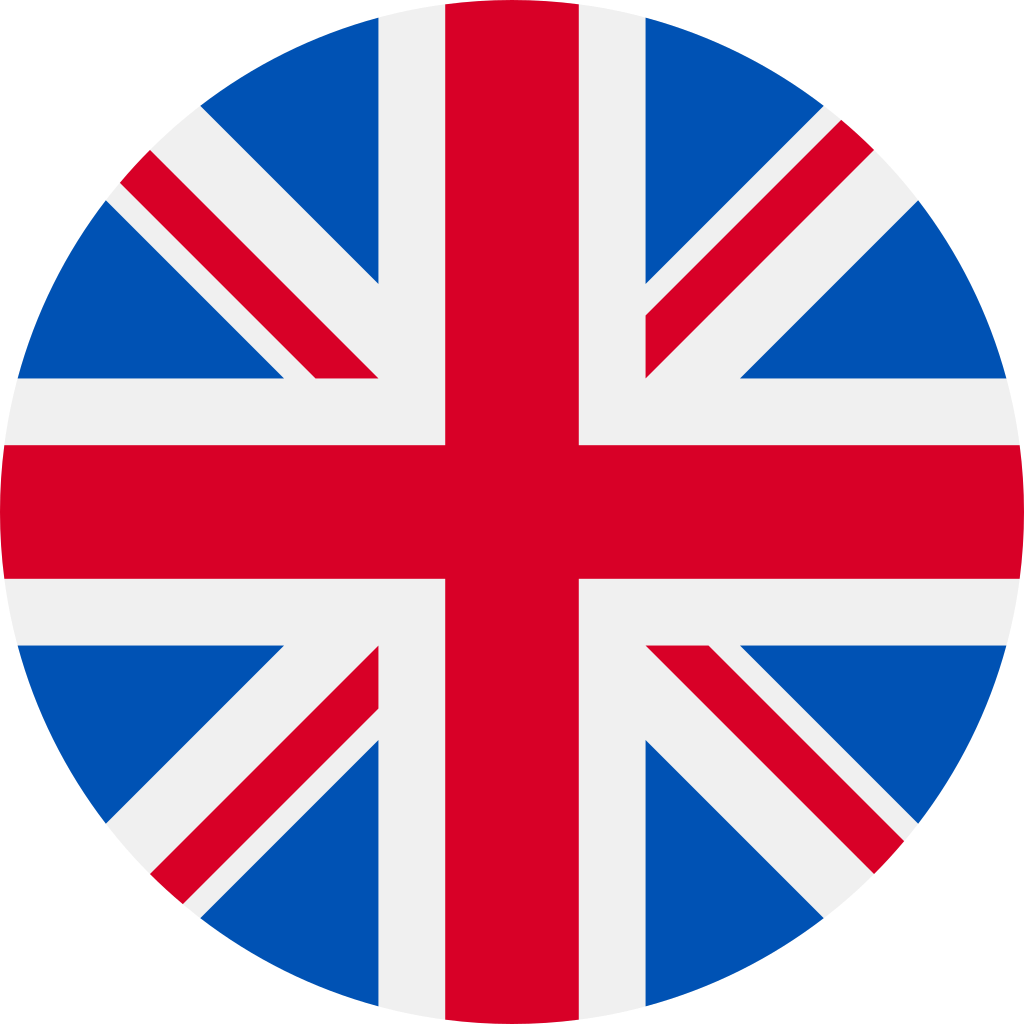 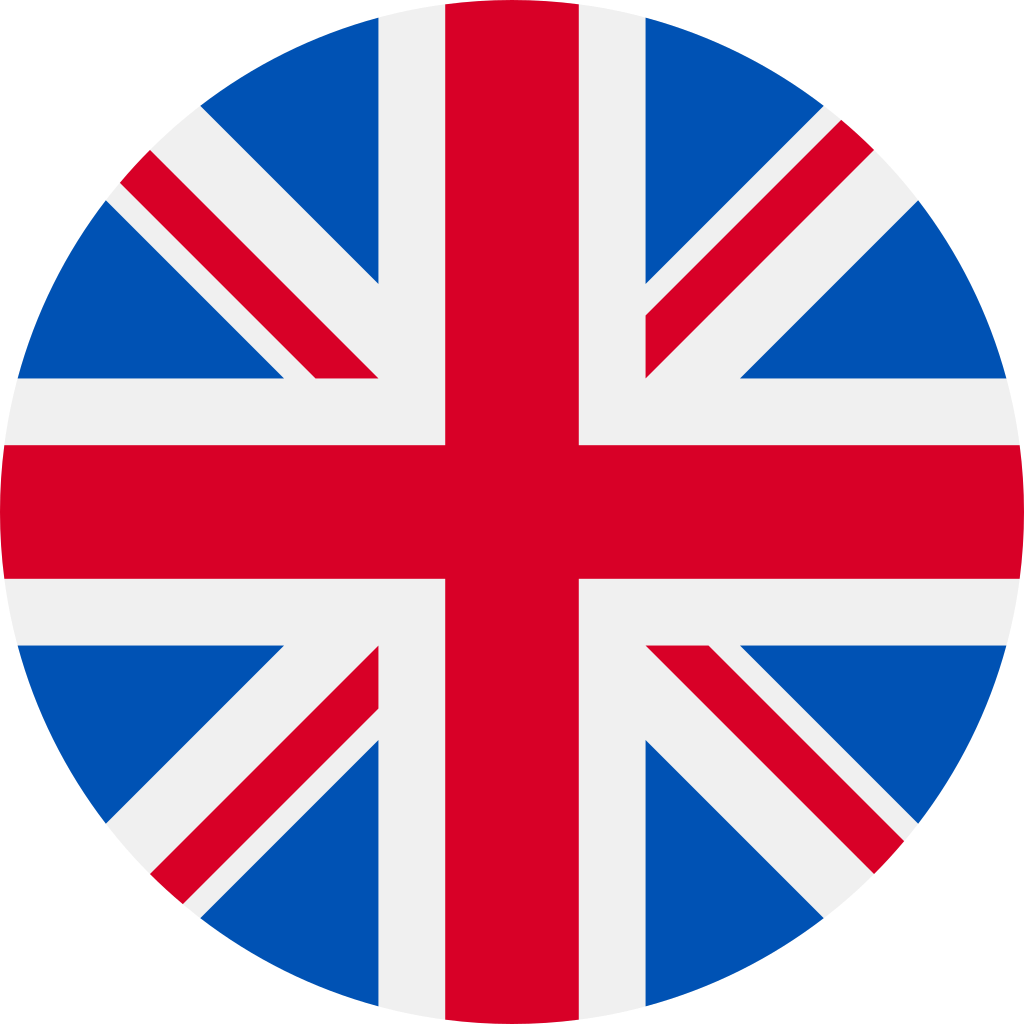 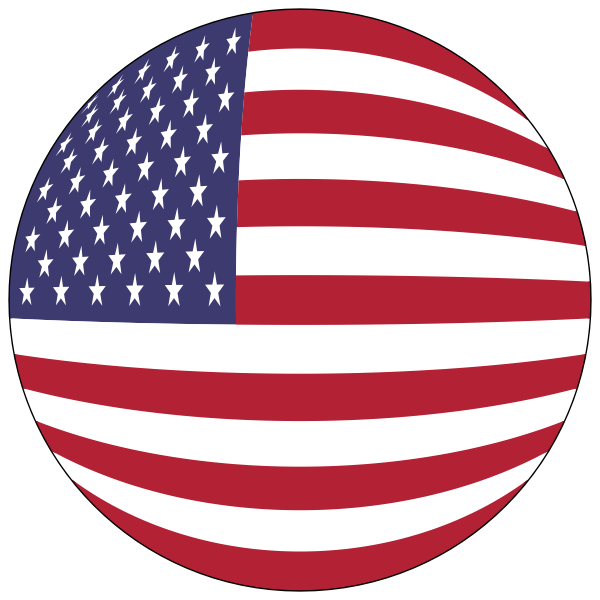 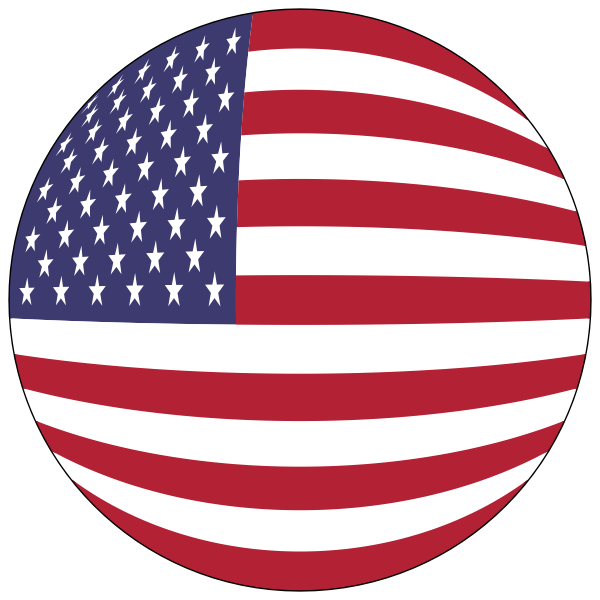